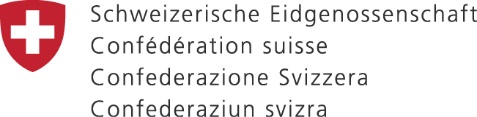 Pwojè PARHAFS
Fòmasyon VIJILANS - SISTÈM ALÈT
SISTÈM AÈT 
POU KENBE VIJILANS NAN 
KOMINOTE A
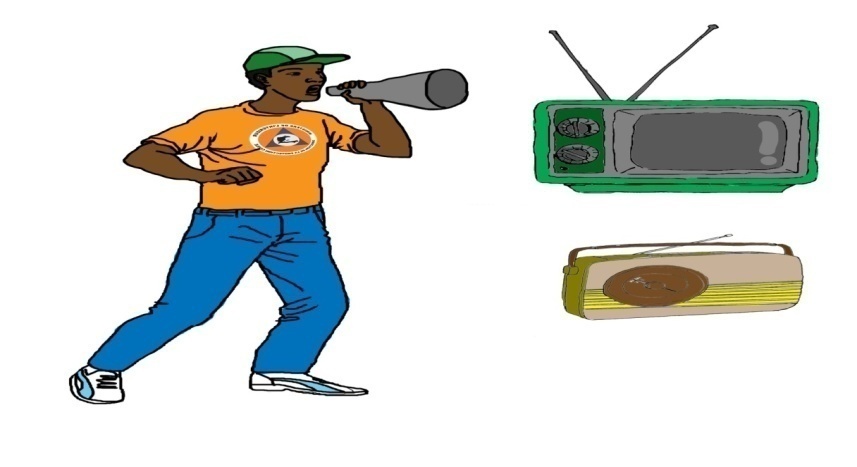 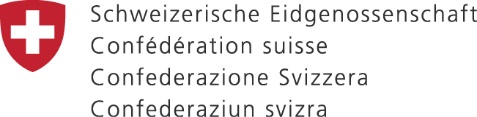 Pwojè PARHAFS
Fòmasyon VIJILANS - SISTÈM ALÈT
GLOSÈ
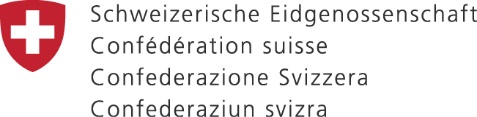 Pwojè PARHAFS
Fòmasyon  VIJILANS - SISTÈM ALÈT
Sistèm alèt prekòs
Yon sistèm alèt se yon zouti ki fèt pou avèti kominote a yon danje ki gen pou rive.
Li pèmèt nou mete moun ki ekspoze yo a labri avan danje a rive.
Sa kap pèmèt nou redwi dega ak katastwòf ke danje yo ka lakoz.
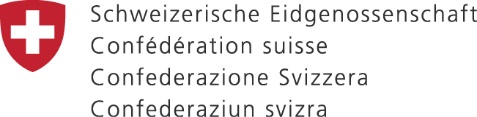 Pwojè PARHAFS
Fòmasyon VIJILANS - SISTÈM ALÈT
Alète yon popilasyon se itlize mwayen  ki disponib pou fè moun nan kominote a adopte bon konpòtman devan danje ki menase. 

Bon konpòtman sa sòti nan konsiy ke otorite yo te pase nan kominote a.
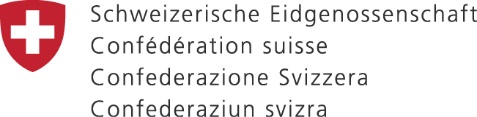 Pwojè PARHAFS
Fòmasyon VIJILANS - SISTÈM ALÈT
Bi alèt la se avèti popilasyon an avan danje a rive pou yo ka pwoteje tèt yo e redwi kantite viktim ak dega ki ka rive.
Li dwe klè kou klèwòz nan tèt tout moun :
Ki moun kap alète
Kòman lap alète.
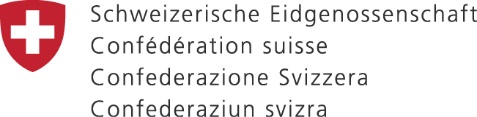 Pwojè PARHAFS
Fòmasyon VIJILANS - SISTÈM ALÈT
Alèt la mande 
Bonjan planifikasyon,
Fòk li fasil pou konprann
Fòk li byen taye pou popilasyon an
Li dwe ka aplike san pèditan ni dètou
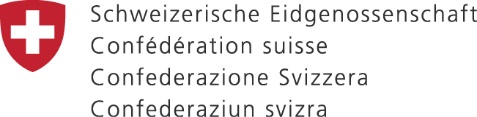 Pwojè PARHAFS
Fòmasyon VIJILANS - SISTÈM ALÈT
MOYEN POU ALÈT BAY.
Megafòn                       Wopalè
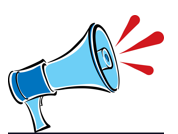 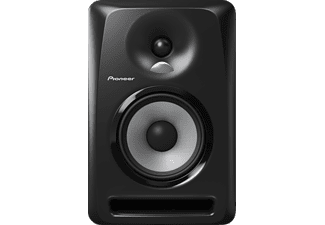 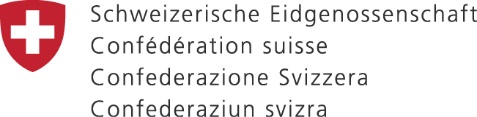 Pwojè PARHAFS
Fòmasyon VIJILANS - SISTÈM ALÈT
Klòch legliz                                           Pòtapòt
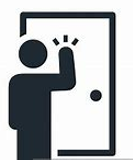 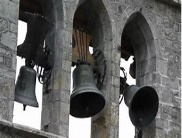 Lanbi                          Souflèt.                             Sirèn                                               Drapo.
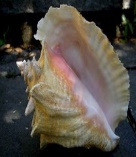 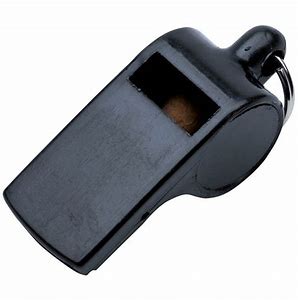 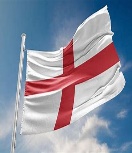 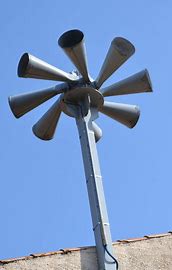 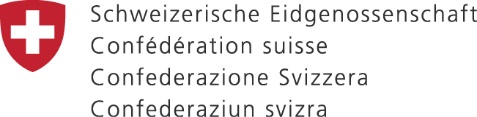 Pwojè PARHAFS
Fòmasyon VIJILANS = SISTÈM ALÈT
KI MOUN KI GEN DWA ALÈTE
SE SÈL OTORITE KI GEN DWA ALÈTE POPILASYON AN.
PA EKZANP MAJISTRA POU NIVO KOMINAL, 
CASEC, ASEC POU SEKSYON KOMINAL YO.
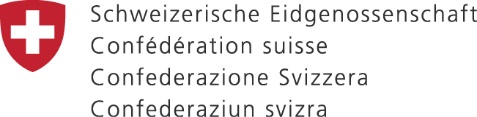 Pwojè PARHAFS
Fòmasyon VIJILANS - SISTÈM ALÈT
KOULÈ ALÈT YO AK SANS YO
ALÈT WOUJ
SANSIBILIZASYON AK MEGAFÒN E SOUFLÈT.
RASANBLEMAN AK SOUFLÈT

KONFIMASYON SIKLÒN NAN 12 ZÈD TAN OU BYEN 24 KATRÈ
ALÈT JÒN
SANSIBILIZASYON AK MEGAFÒN PA GEN SOUFLÈT
GEN ANPIL CHANS POU SIKLÒN NAN RIVE NAN YOUN OU BYEN 2  JOU.
ALÈT VÈT
MEGAFÒN POU SIYALE ALÈT LA LEVE.
 RETOU A LA NÒMAL
PA GEN LAPLI, PA GEN VAN MEN NOU DWE RETE VIJILAN PANDAN 3 JOU
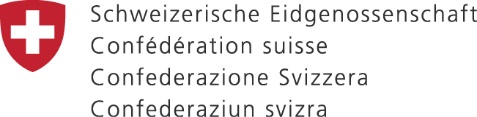 Pwojè PARHAFS
Fòmasyon VIJILANS - SISTÈM ALÈT
SOUNAMI
KITE ZÒN KOT YO ALE NAN OTÈ